What a clever bunch!
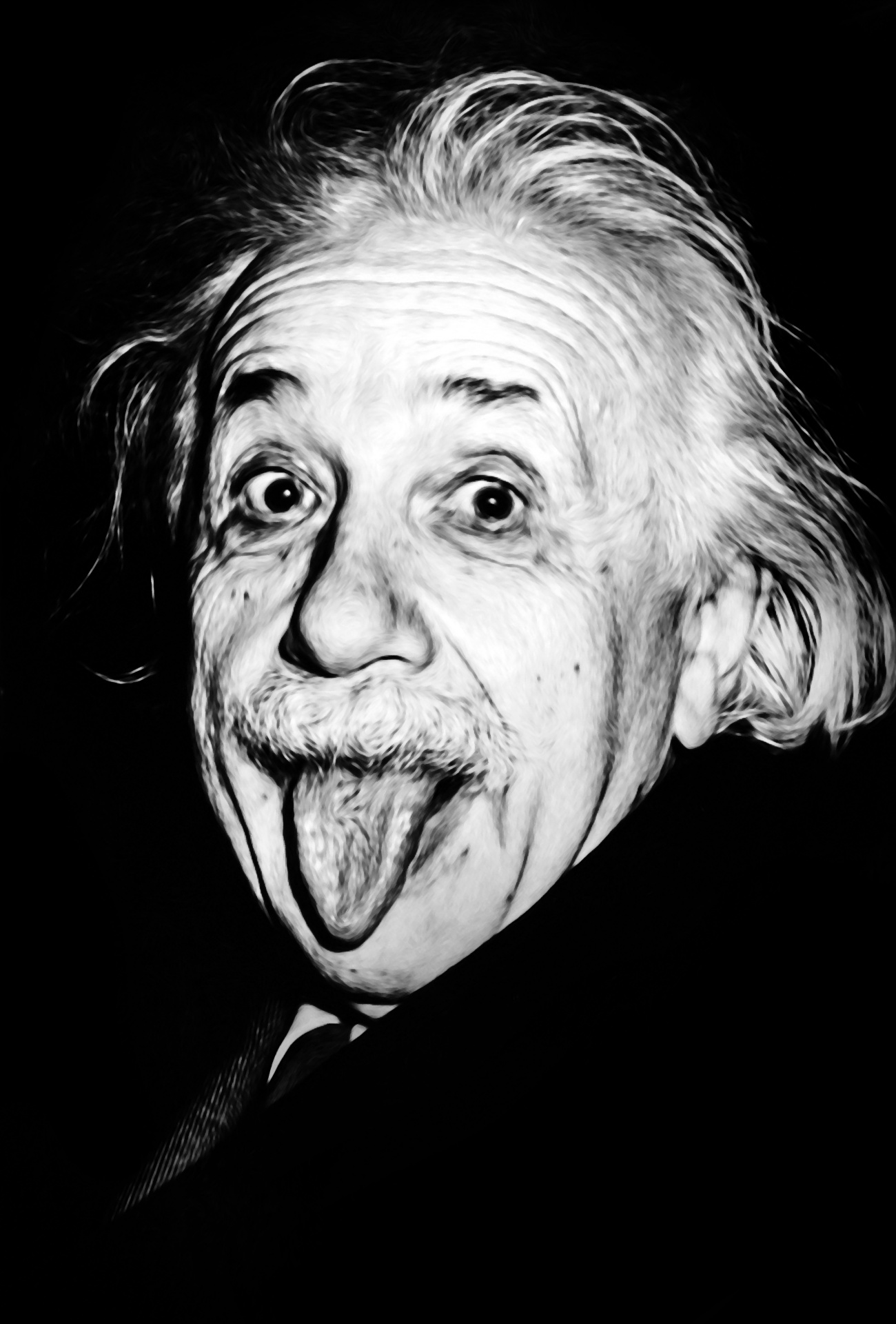 01.06.20 Home Learning Log

Don’t forget to include your name!
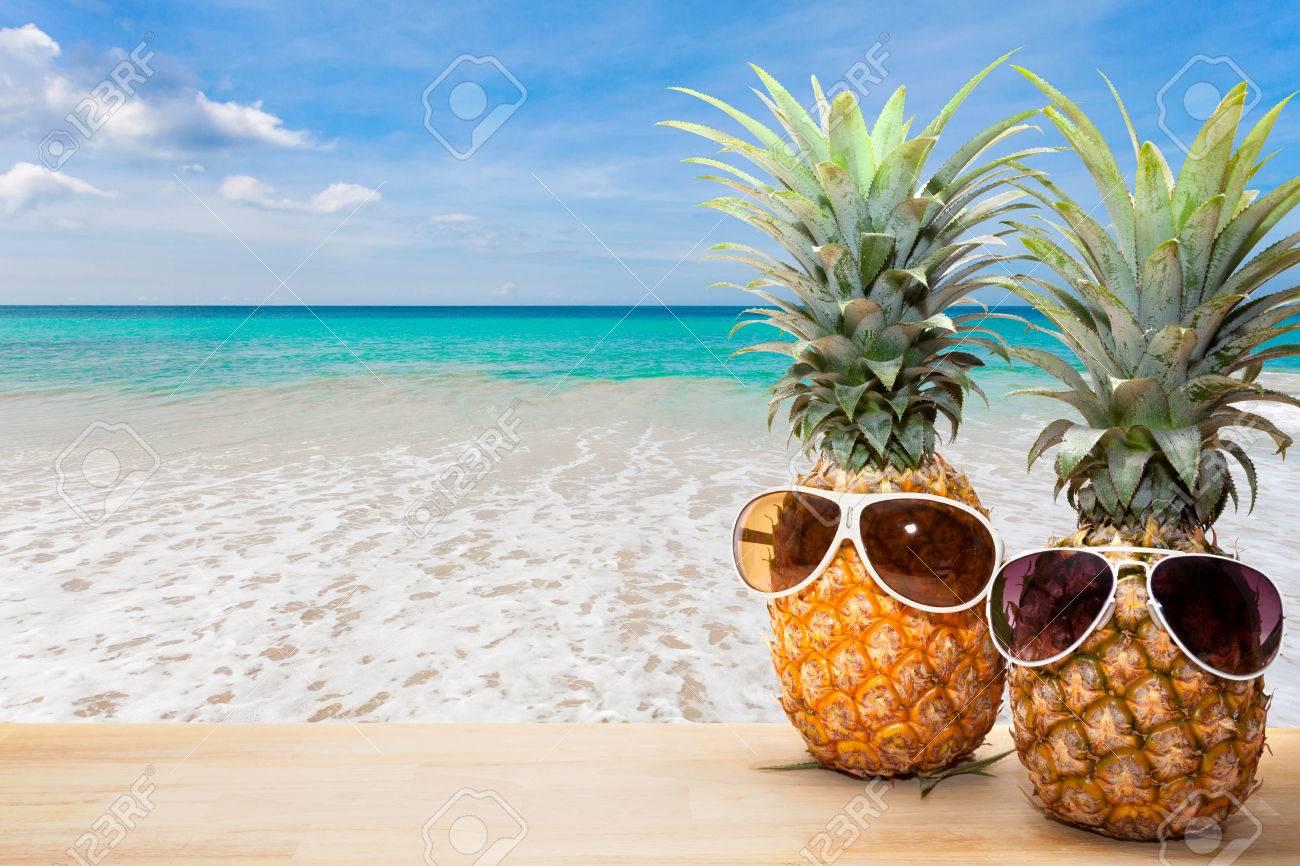 What i have been doing at home during Quarantine
I have been cycling every day.
I have been celebrating my dad birthday. 
I have been playing roblox on my laptop
I have been watering my plants so they can grow better and be healthy.
I have been reading my book called the most annoying boy in the world.
I have been doing chores
I have been sleeping 
I have been to the beach on a sunny day
Viraj
What i have been doing        Eilidh M
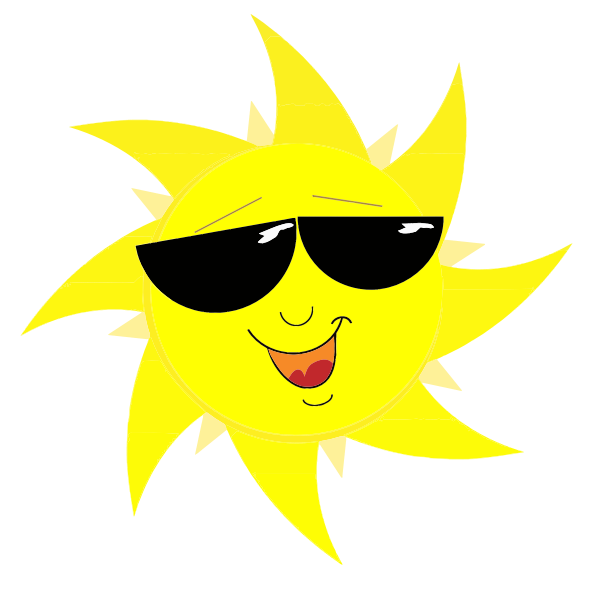 I played on my trampoline
Made a den on my trampoline
Went to see my grans
Played in my paddling pool
Played with my neighbours( 2 meters)
Had fun in the sun!
Played roblox with my friends
Went on tik tok and youtube
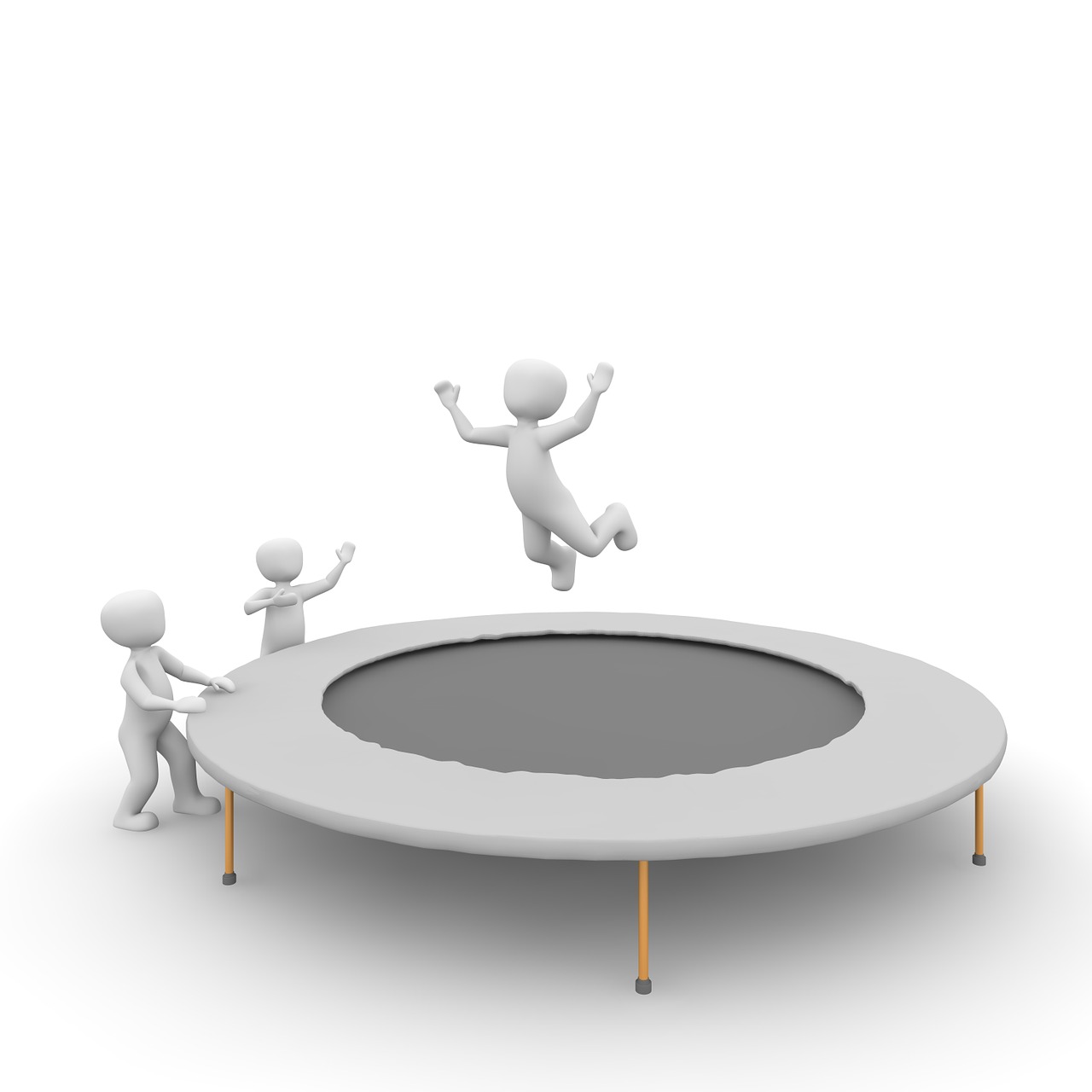 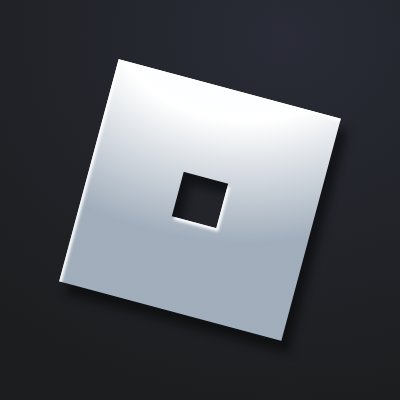 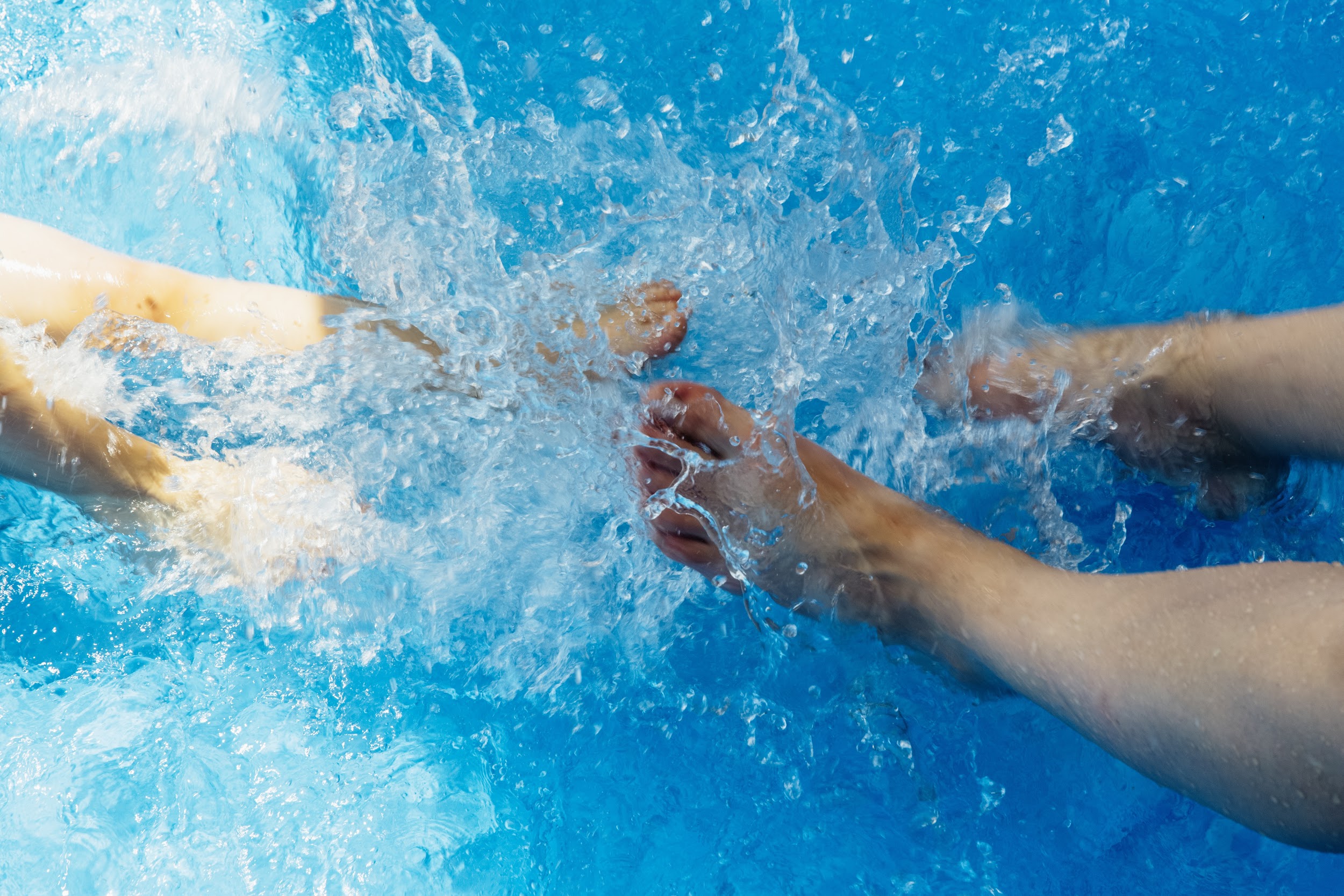 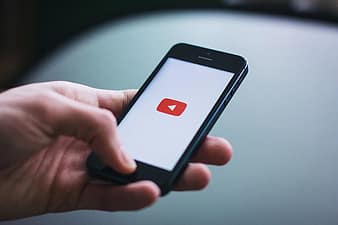 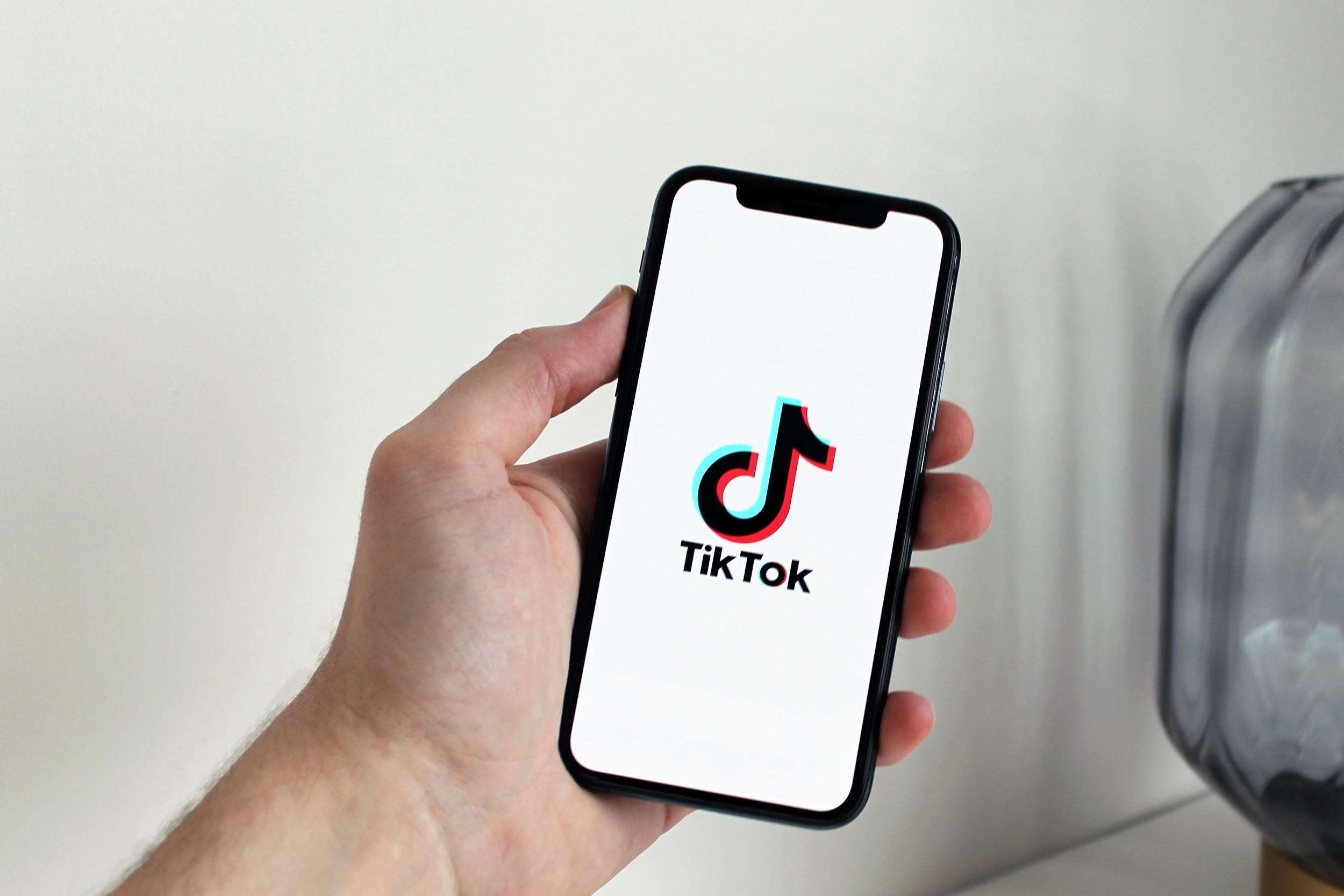 Muhammad
On eid me and my family had fun but not as much fun as the usual eid :(
Braai* - Ben
I am having a Braai* with Alexander and his sister Ella :)
*afrikaans for barbecue (pronounced bry)
Cycling - Ben (again)
Today (01/06/2020) I am cycling with Alexander (maybe)
NEW GAME - Ben (I had a busy weekend)
I got a new game called Trove!!! I’m pretty sure nicolas has this game too but I’m not entirely sure. It’s like Minecraft but with slightly better graphics and new enemies AND DUNGEONS :D (I LOVE DUNGEONS <3). The game is free on steam to play and you can chat to your friends in it.
Sabre
We put a couch outside and I sunbathed on the couch with my mum.
I have been on lots of bike rides with my sister and long walks around Newton Mearns with my family.
I get some time in the afternoons to play fortnite and sometimes i get to play online with my friends in New Zealand.                              
I played fortnite
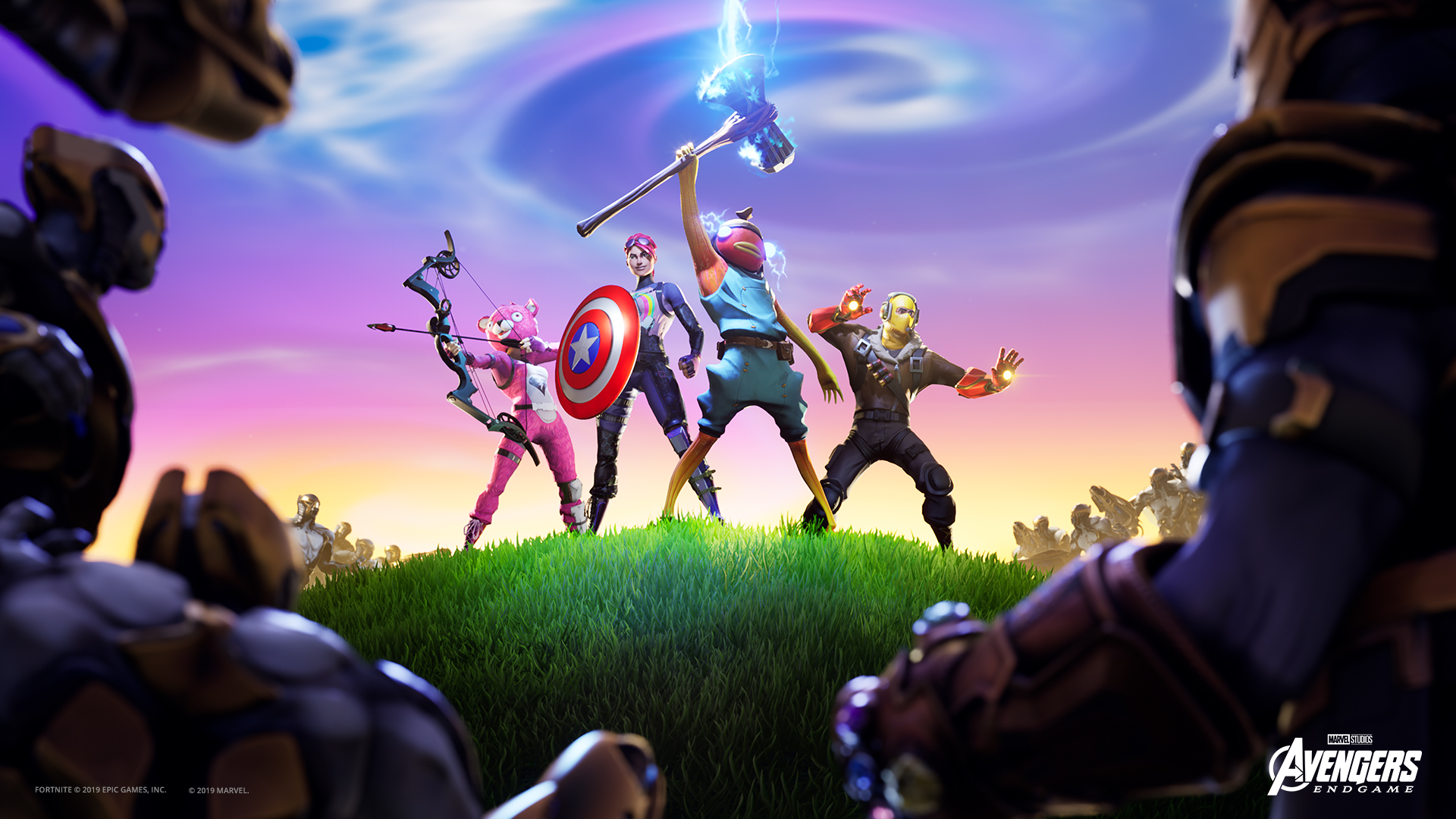 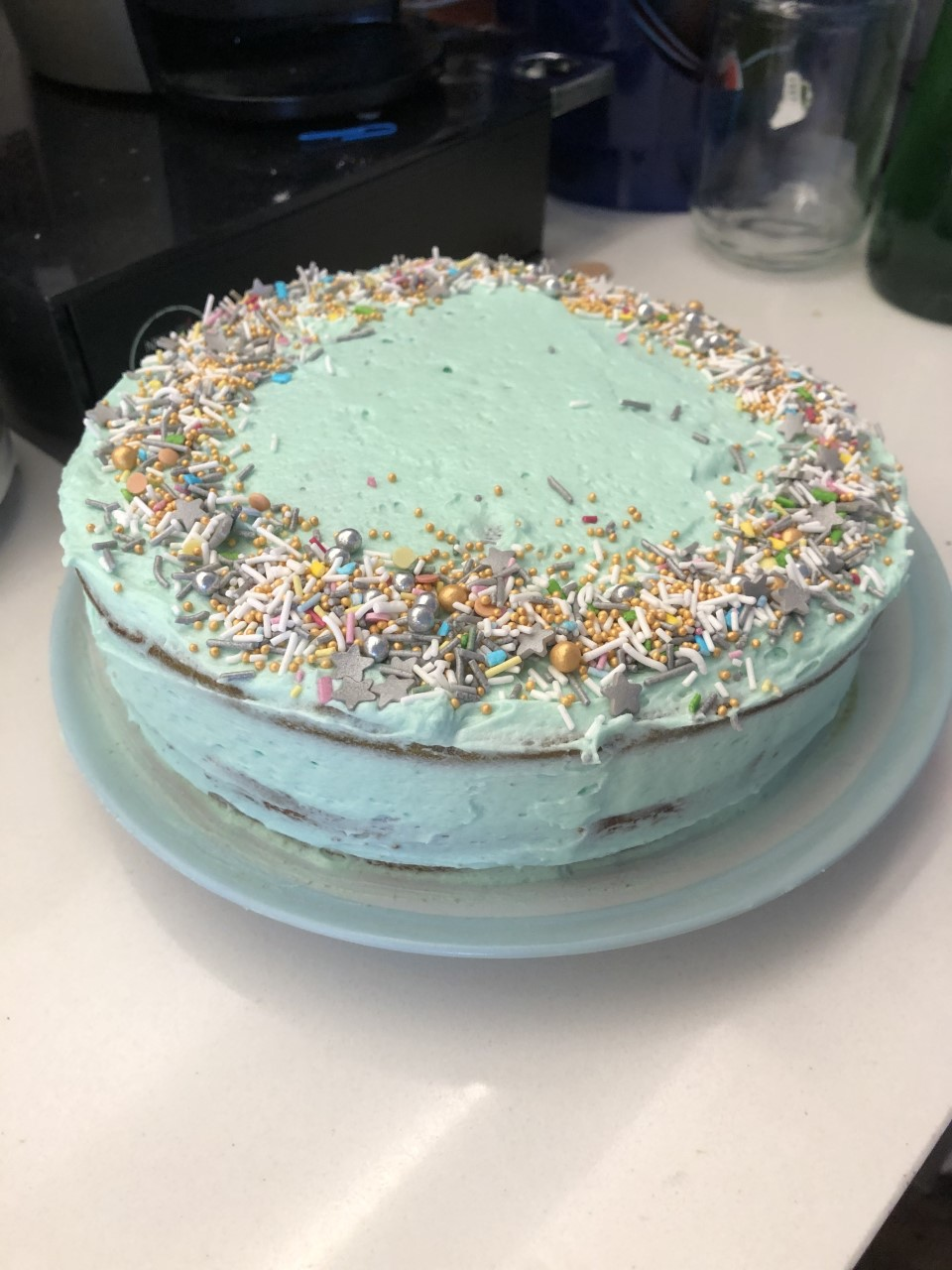 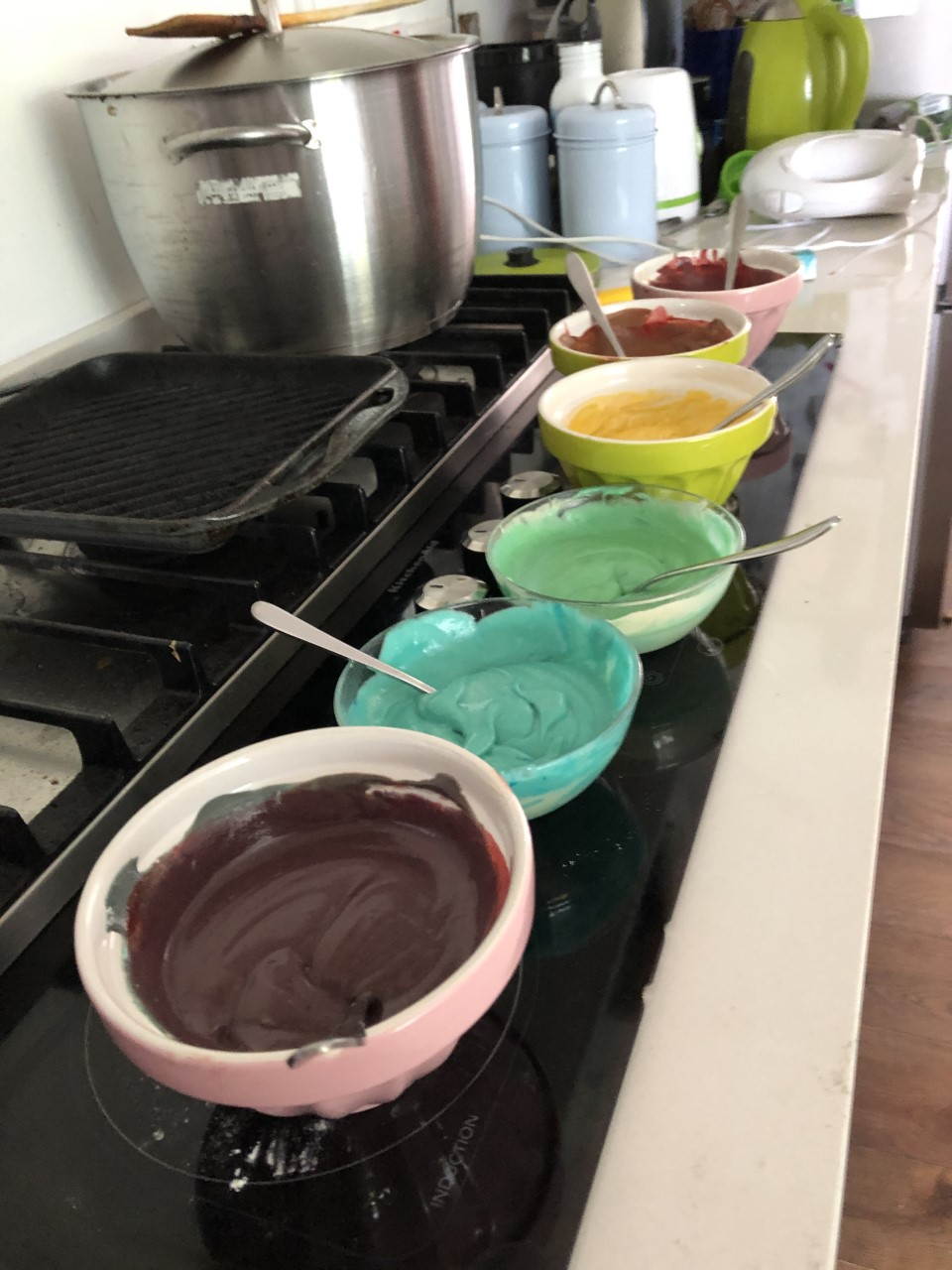 Cake ruby
I made a rainbow cake.
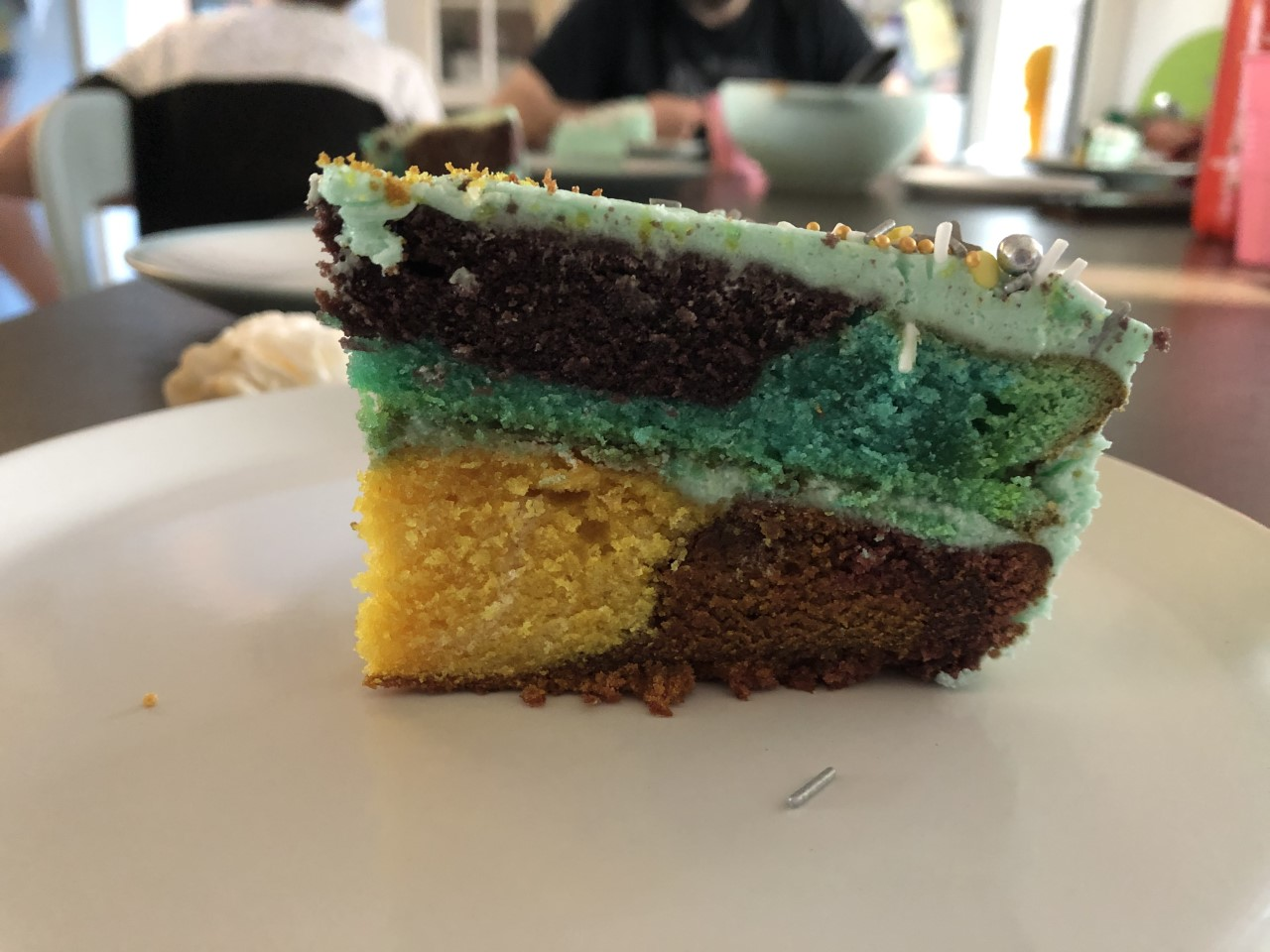 I have been doing…-jamie
Have a barbeque at my grans.
Playing in the paddling pool with my sister
Going on lots of walks with my dog
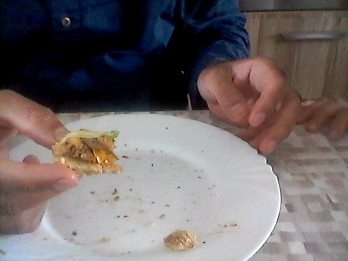 Menahil
I made my dad his break fast
He ate it all up
Humza Riaz
Gardening/Weeding after cycling
Running up and down grandfather’s garden hill racing my cousins
King of my Lego Castle
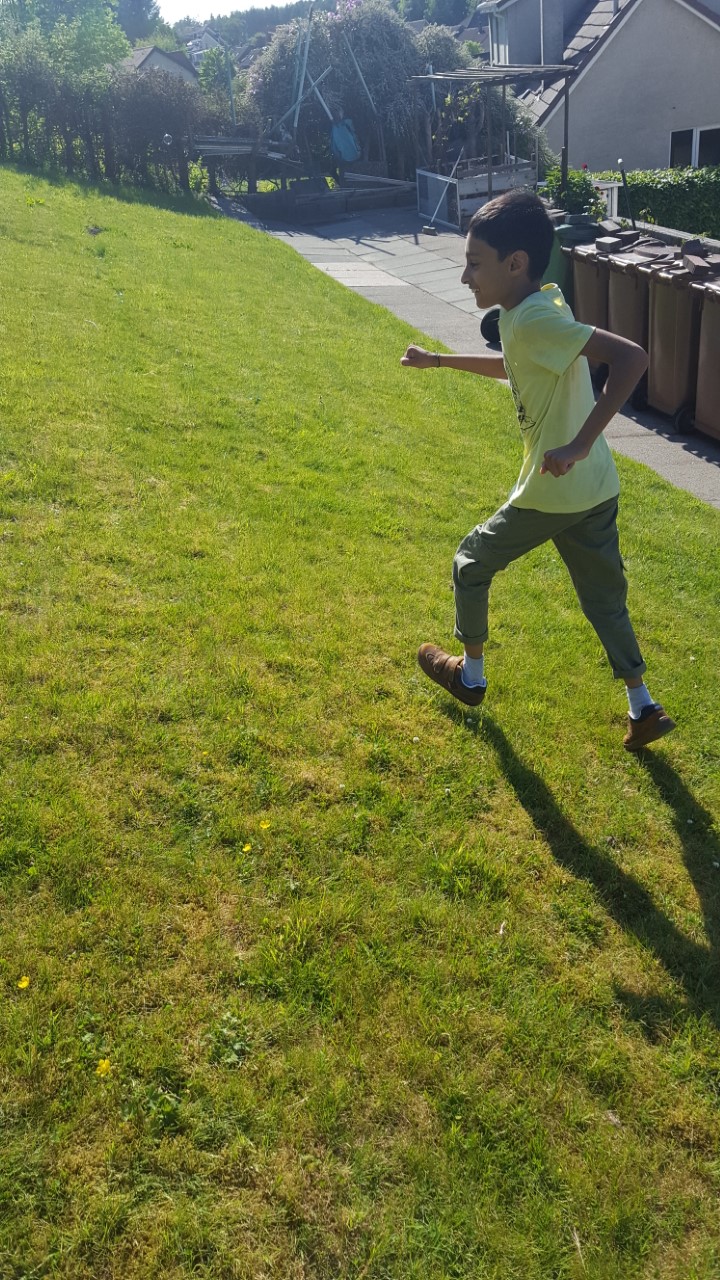 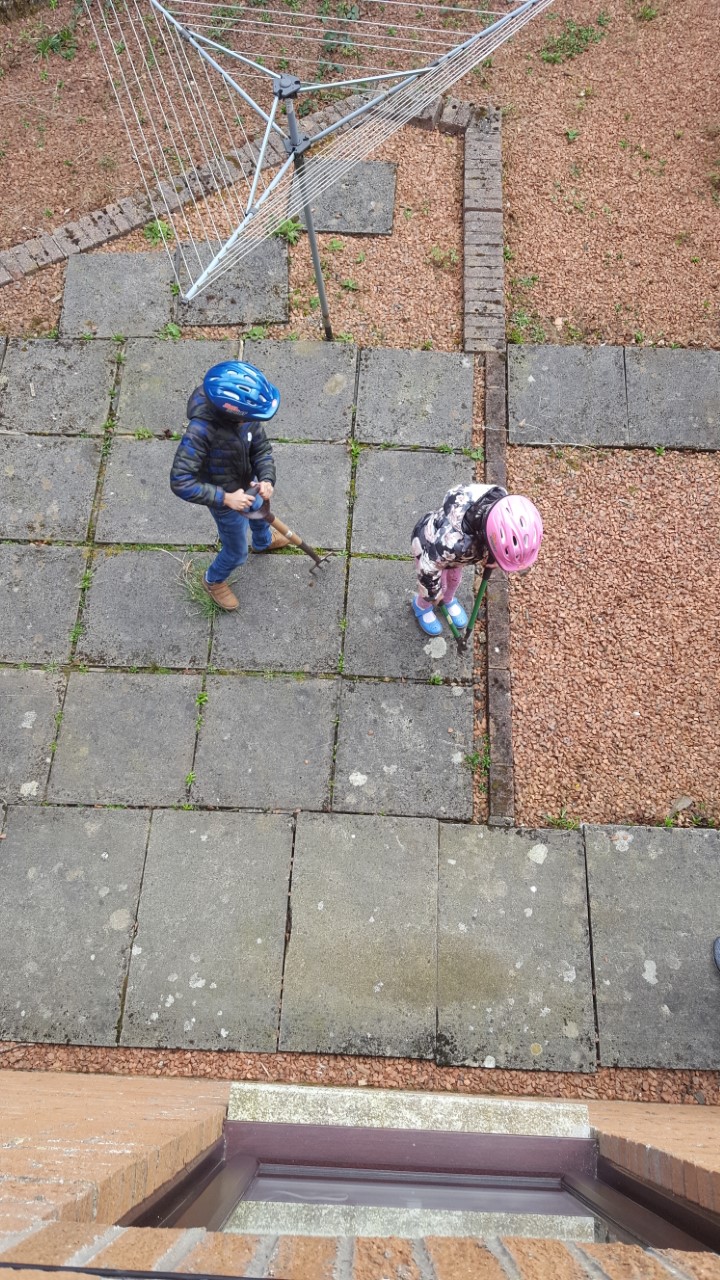 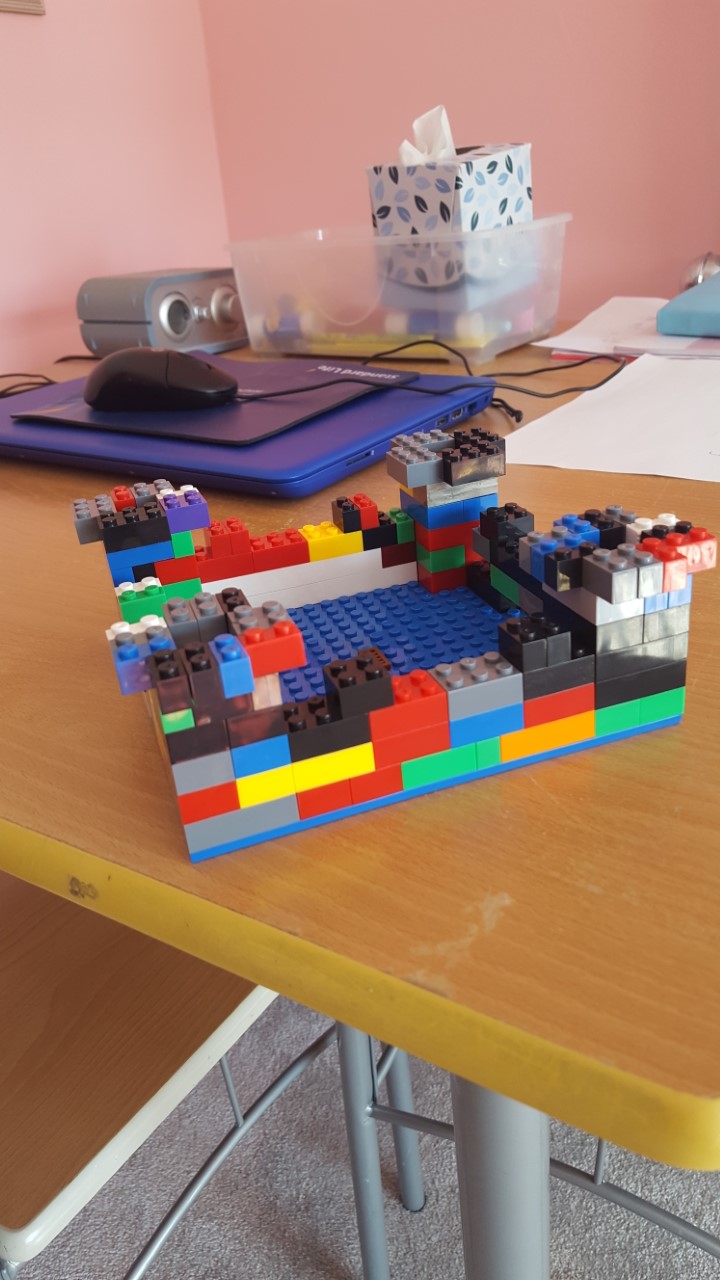 Abbie - I tried to make robots with Eilidh!
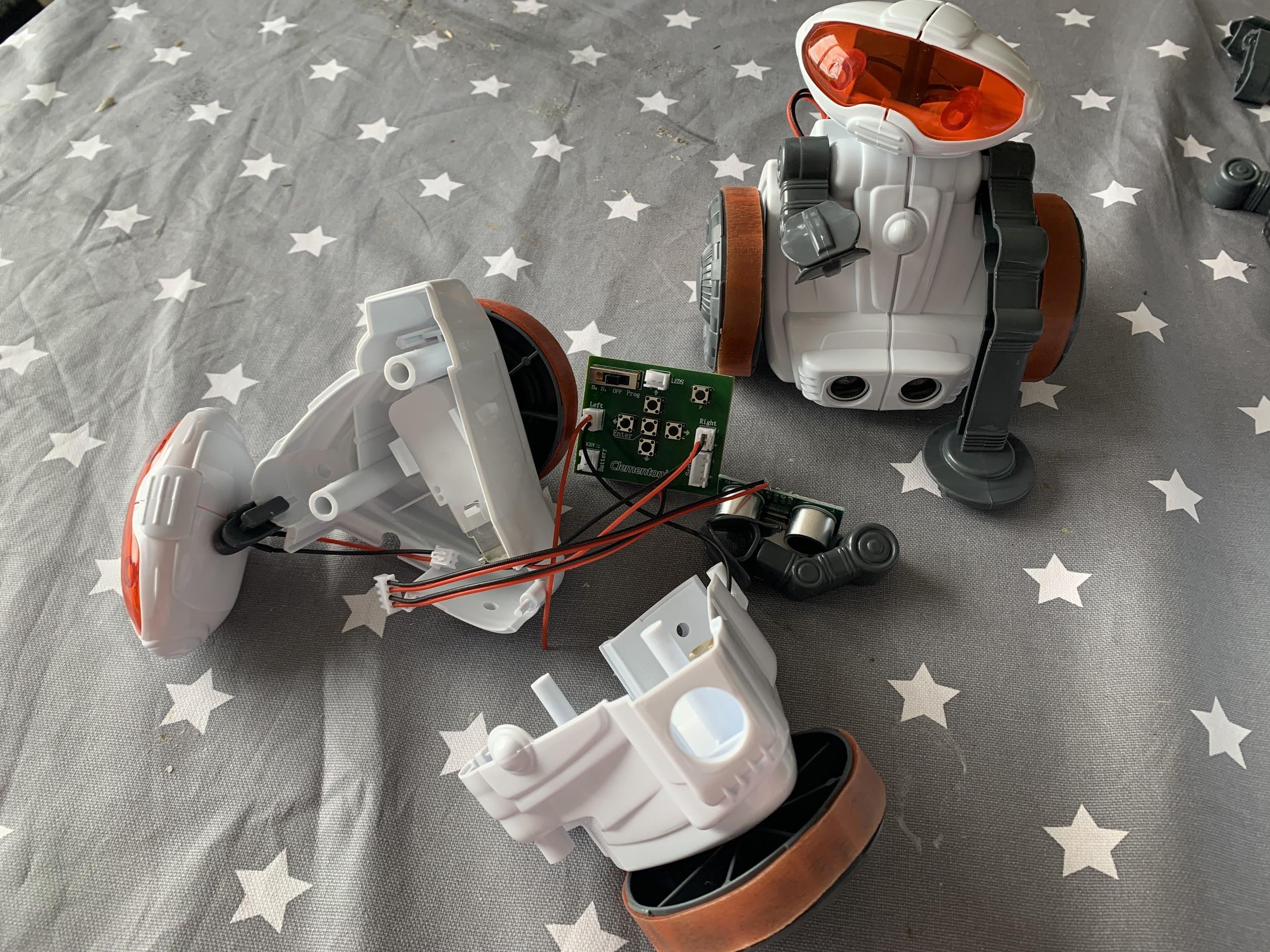 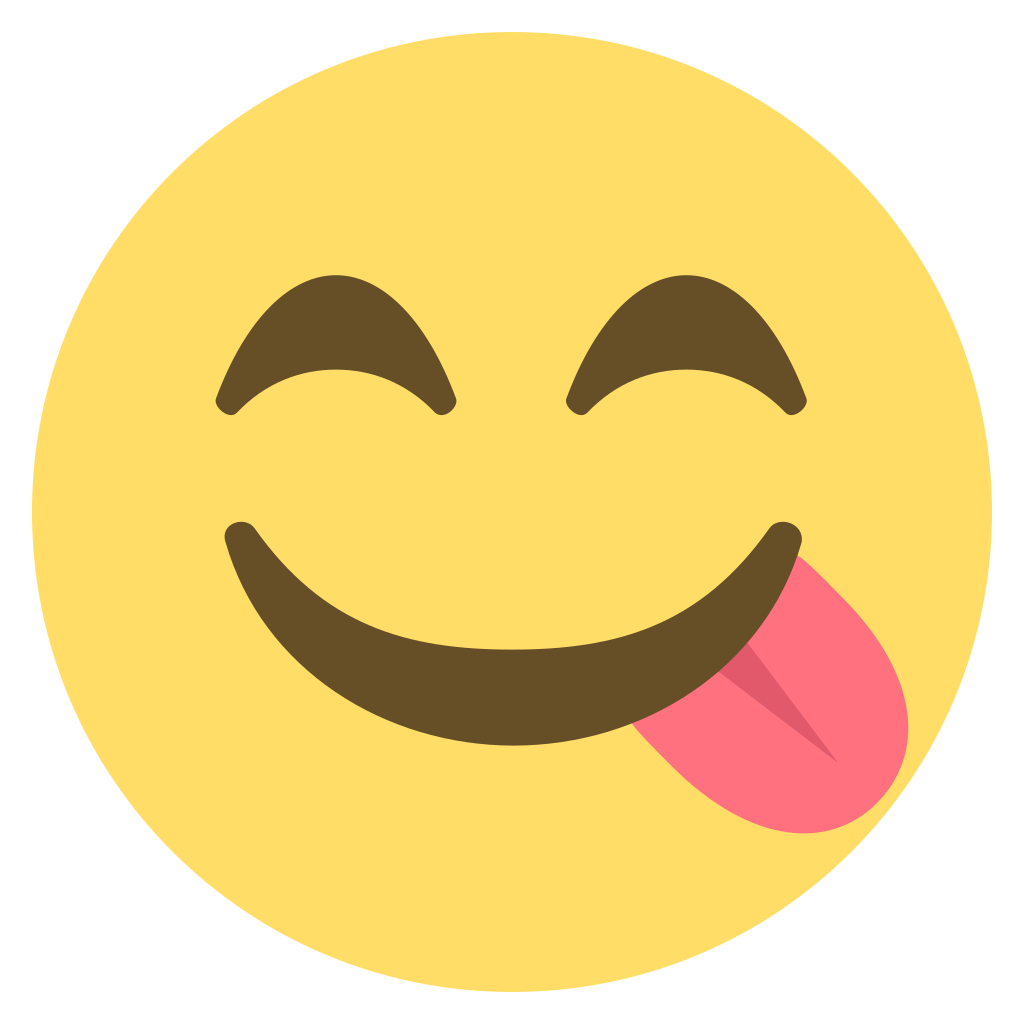 Charlotte - I made Cookies
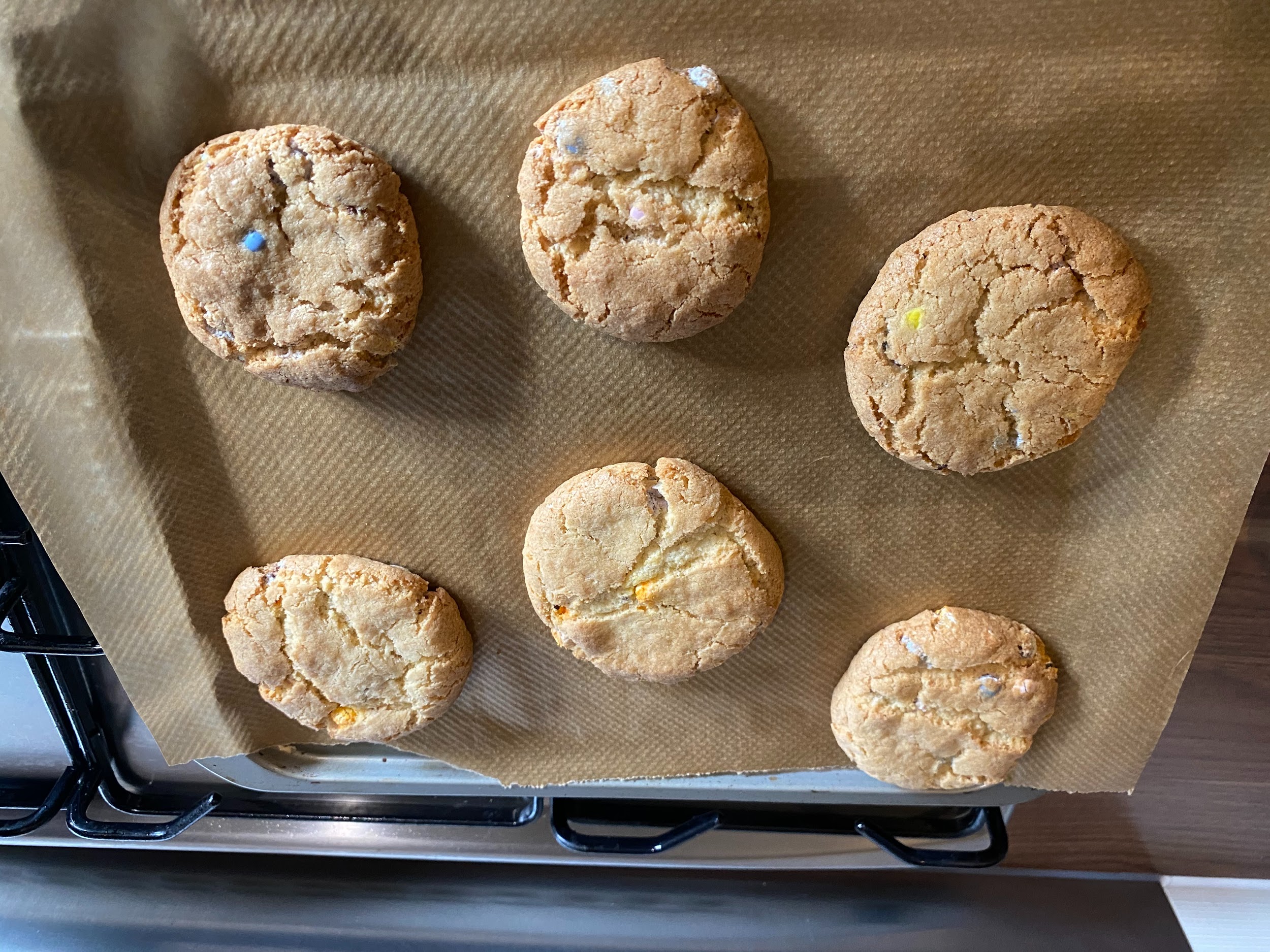 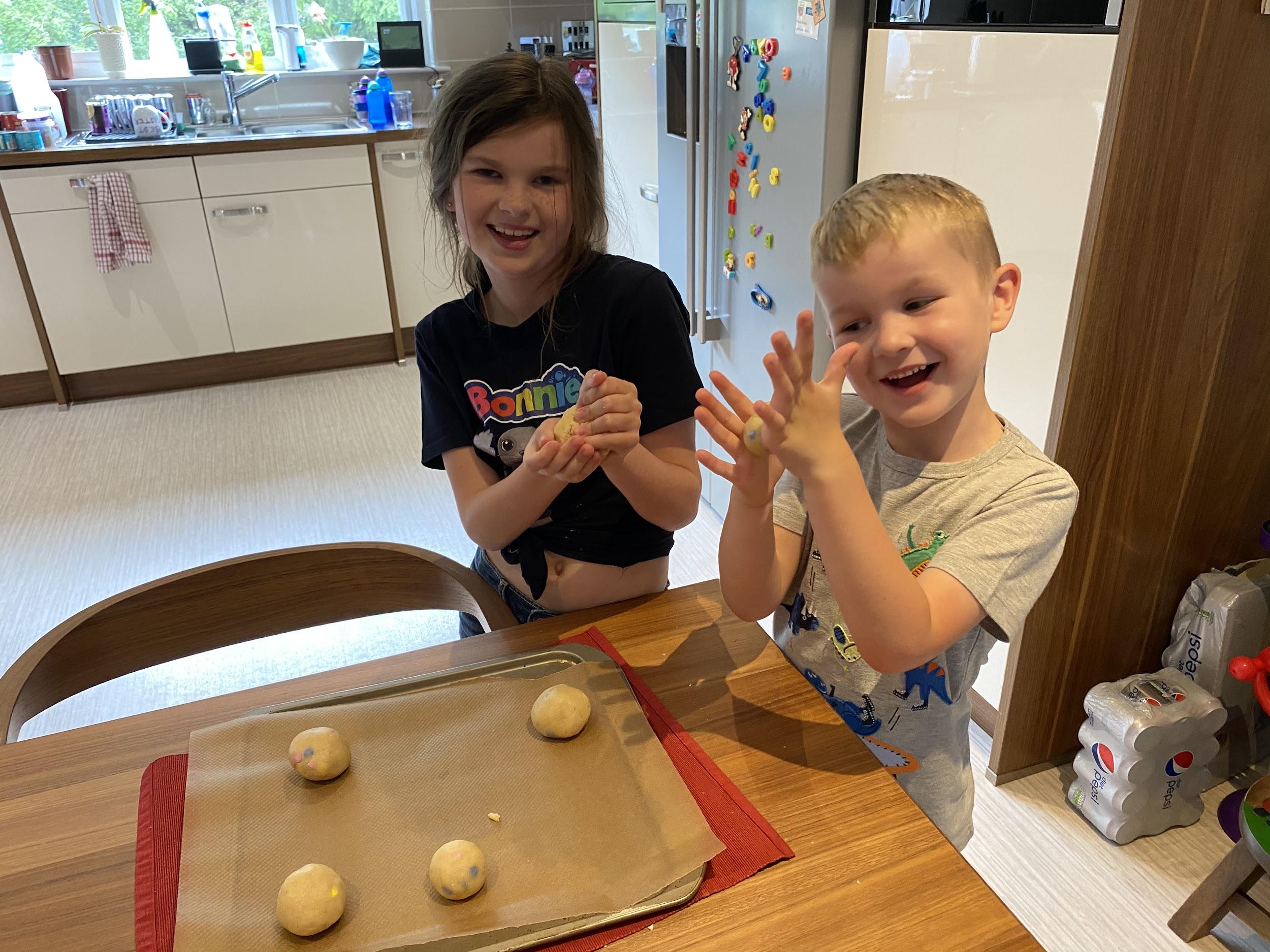